کم کاری تيروئيد
Hypothyroidism
تعریف
دو دسته 
اوليه: تخريب غده تيروئيد، سطح مناسبي از TSH 
ثانويه: اختلال عملكرد سيستم عصبي مركزي، كاهش سطح TSH 
دلايل کم کاری اوليه شامل 
التهاب مزمن تيروئيد
برداشت ناکامل تيروئيد با جراحی
درمان با يد راديواكتيو 
پرتودرماني ناحيه‏ گردن 
كمبود هورمون تيروئيد: 
مصرف داروهاي ضد تيروئيد
يد بيش از حد يا كمبود يد در رژيم غذائی 
دلايل بروز کم کاری ثانويه شامل 
اختلال عملكرد هيپوتالاموس 
اختلال عملكرد لوب قدامی هيپرفيز
نتايج آزمايشگاهی
کم کاری اوليه  
كاهش سطوح T3 و T4 
کاهش جذب زرين T3 
افزايش غلظت TSH 
کم کاری ثانويه 
کاهش سطح T3، T4
کاهش جذب زرين T3 
کاهش TSH
تظاهرات بالينی(1)
بروز علائم در بزرگسالی تدريجي 
مدت ها ناشناخته 
خواب آلودگي
يبوست
عدم تحمل سرما
ادم صورت 
بزرگي زبان
كارديوميوپاتي قابل برگشت
تظاهرات بالينی(1)
تراوش پرديكارد
آسيت
آنمي 
ايلئوس و تاخير در تخليه معده 
آتروفي فوق کليوی
كاهش توليد كورتيزول، كاهش رقّتی سديم خون 
كاهش برون ده قلب
برادی کاردی، هيپوولمی و تضعيف رفلكس‏ باروسپتور 
كماي ميگزادم 
در اثر 
تروما، عفونت، داروهاي مضعف سيستم عصبی مرکزی 
منجر به 
ضعف تنفس
نارسايي احتقاني قلب 
کاهش سطح هوشياري ‏
درمان
تجويز هورمون تيروئيد 
شروع اثر 
T4 حدود 10 روز 
T3 در عرض 6 ساعت 
كوماي ميگزادم
تجويز داخل وريدي T3 
كورتيزول در صورت شک به نارسائی فوق کليوی 
احتیاط در مصرف ديژيتال برای درمان نارسائی قلب 
عدم تحمل افزايش قدرت انقباضی ميوکارد در اين بيماران 
اهمیت جايگزينی مايعات 
اين بيماران مستعد هيپوناترمی و مسموميت با آب
ملاحظات بیهوشی
تعویق اعمال جراحي الكتيو در بيمار مبتلا به کم کاری واضح تيروئيد 
اعمال جراحي اورژانس 
خودداری از داروهای آرام بخش در دوران قبل از عمل 
حساسیت شدید سيستم های عصبي مركزي و تنفسي به اثر مضعف داروها  
تجويز كورتيزول مکمل  
رساندن حجم داخل عروقی به حد مطلوب 
اصلاح آنمي  
در انتخاب تكنيك بيهوشي لزوم توجه به:  
مشكلات اداره راه هوايي ناشی از بزرگي زبان
کاهش سرعت تخليه‏ معده 
افزايش حساسيت به تمام داروهاي مضعف
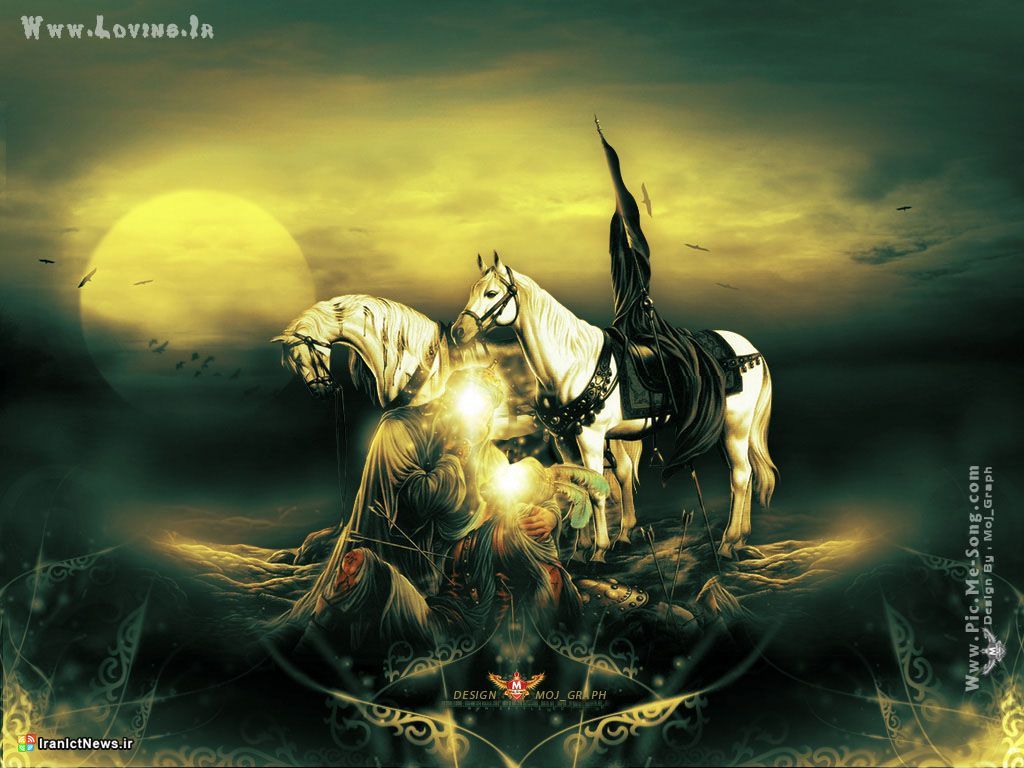